1. Be aware of own values and beliefs and not judges others based on own values and beliefs. Provide nursing care with respect for personal values and beliefs as well as human dignity.
2. Realize own limitations; consult the appropriate expert. Never take risks which may adversely affect patients.
3. Be accountable for all outcomes of personal nursing practices.
4. Advocate for patients/clients to be informed of their rights and to understand them.
5. Take appropriate actions to protect patients/clients who are vulnerable to violation of rights, immoral and unethical practices.
6. Analyze, decide and perform nursing practices ethically and legally in the situation with ethical and simple legal conflicts.
7. Practice nursing care within the code of professional conduct and in respect to relevant laws and regulations for the optimal benefits of clients, while maintaining kindness and compassion.
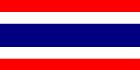 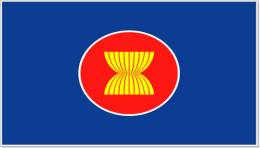 + #3.  Social  competency
1.Knowledge and ability in nursing process
2.Knowledge and ability in Health Promotion and Disease Prevention
3.Knowledge and ability in providing continuing Care to Ill Clients
4.Knowledge and ability in Family Nursing and Midwifery
5.Procedures and skills/techniques of general nursing practices.
1. Leadership skills
2. Nursing practice management and quality improvement
3. Teamwork
4. Optimal Resource Utilization
1. Realize own understanding and able to judge the knowledge gap, ask meaningful questions which lead to development of knowledge in nursing practices.
2. Use the appropriate means in searching for knowledge. Summarize main ideas from a text book, professional articles or simple research. Apply them in nursing practices.
3. Synthesize knowledge from personal experiences and be able to disseminate knowledge to others.
4. Share knowledge and information with colleagues and concerning staff to improve work and resolve work related problem
5. Cooperate in research which is beneficial to patients, organization and society with respect to the rights of research objects and the code of ethics of researcher.
6. Utilize research methods in pursuit of knowledge to improve work.
1. Professional personality : a) trustworthy, b) responsible, honest and self-disciplined c) Possess analytical skills and clinical judgment d) emotional maturity and control, and argue with reason e) good health practices and demonstrate own health risk reduction f) willingly and enthusiastically g)  culturally sensitive  h) aware of rights and duties of the nursing profession, protect own rights 
2. Continuation of self development : a) Employ self analysis and assessment, accept criticism and use them for self development b) Seeking opportunity for lifelong learning c) Acquire nursing and relevant knowledge and apply.
3. Possess a positive attitude towards the nursing profession : Take pride; retain ideology and faith in the profession, b) be a member of a professional organization c) Express opinions and provide suggestions useful for the profession and the operations of the organization d) protect the interest of the public, organization, and the profession
+ Social Competency
+ #2.  Technology and Information Competencies
+ #1;  Communication and Relationship
Follow social, economic and political changes regularly
Analyze and evaluate information and changes in society,
Participate in the development of health policies
Adapt to social and cultural contexts
Maintain and promote national values and culture
Knowledge and ability  to use basic computer programs
Nursing and health information searching
Participate in data correcting and health  information system development
Communication
Relationship building
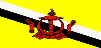 "Practices in accordance to the national legislation, policies and guidelines that have legal implications on practice."
"Apply judiciously the required knowledge, skills, attitudes and nursing judgment in the scope of practice."
"Maintains privacy and confidentiality of patient information during care giving."
Ensures compliance to documentation standards.
Practice in accordance with the Code of Ethics, Code of Professional Conduct and Standards of Practice for Registered Nurses & Midwives in Brunei Darussalam.
Advocate for clients’ right for nursing and health care within the organization and management structures.
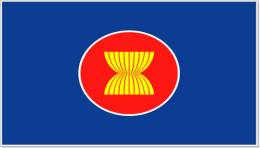 a) Identifies, recognizes and respect other nursing/midwifery expanded roles: - As Health Promoter and Care Provider - As Learner and Teacher - As Leader and Manager - As Research Consumer - As Advocator - As Colleague and Collaborator
 b) Adapt and adopt effectively in an evolving Health Care Delivery System i.e. BruHIMS.
 c) Recognizes and acts upon any malpractice.
 d) Recognizes own beliefs and values which may influence care giving.
 e) Demonstrates cultural awareness and sensitivity when providing care to respective multicultural client.
 f) Share responsibilities with nurses/midwives and others for promoting environments that support quality professional practice.
 g) Assess client in various settings.
 h) Analyses and interprets client’s data accurately.
 i) Plan care in consultation with client, significant others and health care team.
 j) Implements and documents all nursing actions.
 k) Evaluate expected outcomes and re-plan to modify care and when necessary.
 l) Ensures no omission within the scope of practice in maintaining clients’ safety.
 m) Educate client to promote self-care and control over his health.
 n) Applies critical thinking and sound clinical judgment to intervene care.
 o) Demonstrate understanding of traditional and religious healing practice of the community’s belief health system.
 p) Portrays professionalism in practice when interacting with clients and other health professionals.
 q) Interacts using verbal, non-verbal, written and electronic means appropriate to the situational needs presented by client and significant others.
 r) Collaborates and respects the professional boundaries set in therapeutic relationships.
 s) Respect client’s right to privacy, choice and access to information in making informed decision on his treatment.
 t) Protects the rights of client in safe manner guarding their interest and well-being.
a) Demonstrates the ability to think laterally and critically in solving problems.
b) Demonstrate the ability to make sound management decisions.
c) Project the ability to delegate and use resources effectively
d) Supports and co-operates with colleagues and other members of the health care delivery team.
e) Promotes and maintains professional roles.  
f) Provide a safe, secured and positive working environment.
g) Demonstrates knowledge of relevant aspects of occupational health, safety and environment precaution.
h) Organizes and manages workloads effectively.
i) Acts to uphold the dignity and integrity of the profession and organization.
j) Addresses need for autonomy and accountability for organizational empowerment and creation of effective teamwork.
a)   Continually generates new knowledge to establish evidence-based practice.
 b) Contribute and promote the application of current research findings to practice.
 c) Disseminate research findings to improve and validate professional practice.
 d) Participate in various activities as a member of the research team.
 e) Conduct clinical research to continuously improve standards of client care.
 f) Nurses/midwives researchers play a vital role in ensuring clinical research studies run smoothly and that participants are safe and fully informed.
 g) Educate self with knowledge in clinical research.
 h) Create awareness in understanding the importance of research.
 i) Nurse/Midwife educators are encouraged to educate the profession in the field of research
a) Demonstrates the application of theoretical knowledge and competence in skills as needed in own area of practice.
b) Applies evidence-based practice, knowledge and skills.
c) Acts proactively to remedy any skills deficits in professional/personal knowledge and attitude.
d) Engages continuously in CNME (Continuing Nursing & Midwifery Education) program in upgrading knowledge and skills relevant to practice setting.
e) Updates and applies knowledge and clinical skills to keep abreast with innovative advancements.
f) Professional knowledge and updating existing qualifications as the prime motivator to seek continuous professional and personal development.
g) Takes responsibility for own professional and personal growth.
h) These developments should contribute to the clients’ interest, profession and society at large to aim for excellence in client care.
i) Take control of own learning and development by engaging in an on-going process of reflection and action, as part of lifelong learning.
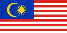 1.1.   Professional Practice:
i.   Cultural competence
ii.   Collaborative and Therapeutic practice
iii.   Communication
iv.   Evidence based care delivery
v.   Critical thinking, analysis and decision making
vi.   Fitness to practice
vii.  Perform nursing intervention according to  standards of practice
viii. Health promotion
1.2  Ethical Practice:
i.  Code of conduct
ii.  Ethical practice
iii. Domestic regulations
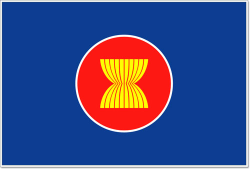 i. Vision
ii. Quality of healthcare practice
iii. Risk Management
iv. Supervision, critical thinking and analysis
v. Managing and negotiating the quality of healthcare practice.
i.  Continuous Professional Development
ii. Life long learning
iii. Entrepreneurship
-oral skills
-establish rapport (create trust and confidence, spends time with the client, listens actively to client’s concerns)
-identifies verbal and non-verbal cues (interprets and validates client’s body language and facial expressions)
-utilizes formal and informal channels
-writing skills
-computing skills (information processing, using computers)
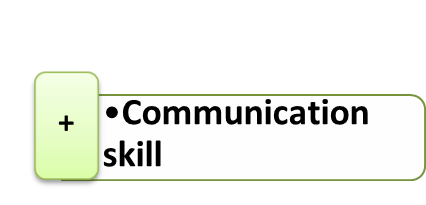 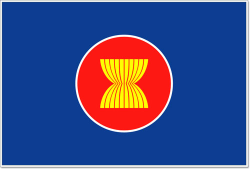 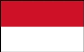 Accountibility :                                                                                                                            Accountable to decision, professional actions, nursing care outcomes, and advanced competency according to practice environment and regulation
"Ethical practice : Implements principle of ethics in nursing according to the Code of Ethics for Indonesian nurses  Implements respectful attitude to clients dignity and rights for privacy  Implements respectful attitude towards clients rights for information, to choose and decide the health and nursing care for themselves Maintains the confidentiality and safety of verbal, written, and electronics information within his/her capacity as a nurse."

Legal practice:                                                                                                         Performs professional nursing practice within authority (nurse authority) according to the regulations
Principle of Care Provision :    Capable of problem-solving as well as nursing decision making based on systemic approach paradigm 
 Health Promotion 
Assessment  
Planning 
Implementation 
Evaluation 
Therapeutic communication – Interpersonal Relationship
Nursing Leadership and Management 
Interprofessional Nursing care/ Services 
Delegation – Supervision :  
Environmental Safety
Professional Development : 
Quality Improvement :  
Continuing Education :
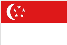 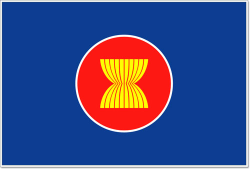 Understanding, knowledge, accountability & responsibility of legal obligations of nursing practice
Demonstrates & maintains ethical nursing practice
Provides culturally appropriate car
Effective communication
Consistent & continuous holistic quality of care
Safe environment quality assurance and risk management
Strategies to promote health & prevent illness
Effective managerial & leadership skills in the provision of quality nursing care
Continuous improvement in practice
Safe working environment
Accountability for one’s development & status as a Professional RN
Ability to apply the knowledge and skills in research in different healthcare settings
16: maitains accurate and updated documentation of patients/clients care prescribed by the ministry of health. 
17: manages patients/clients care 
18: establishes mechanism to ensure proper functioning of equipment 
19: utilizes financial resources to support Patients/clients care. 
20: maitains the safe environment 
21: improves the quality of care and risk Management in care environment. 
22: performs nursing research and evident
23: maintains personal and professional
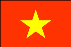 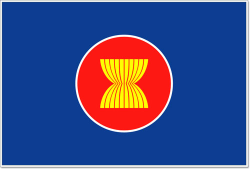 1: demonstrates knowledge base on the health /illness status of individual / groups / communities. 
2: provides sound decision making in the care of patients/clients considering their belief and values
3: sets priorities in nursing care based on their need of health care
4: utilizes the nursing process as framework for nursing plan and interventions. 
6: administer medication safely and effectively 
7: performs proper care techniques following nursing care process 
8: ensures continuity of care 
9: performs first aids and acts on emergencies 
10: establishes rapport with patients/clients, families and member of the health team. 
11: communicates with the patients/clients and families 
12: utilizes formal and informal channels to facilitate communicating with patients/clients, families and 
13: provides appropriate information to the patients/clients on their health and fitness status. 
14: determines needs and performs health educationfor individuals, families and groups. 
15: establishes collaborative relationship with colleagues and other members of health team.
24: adheres to practice in accordance with the law And other relevant legislation documents. 
25: adheres to practice in accordance with ethico-Moral responsibilities